Gatlin’s Gazette
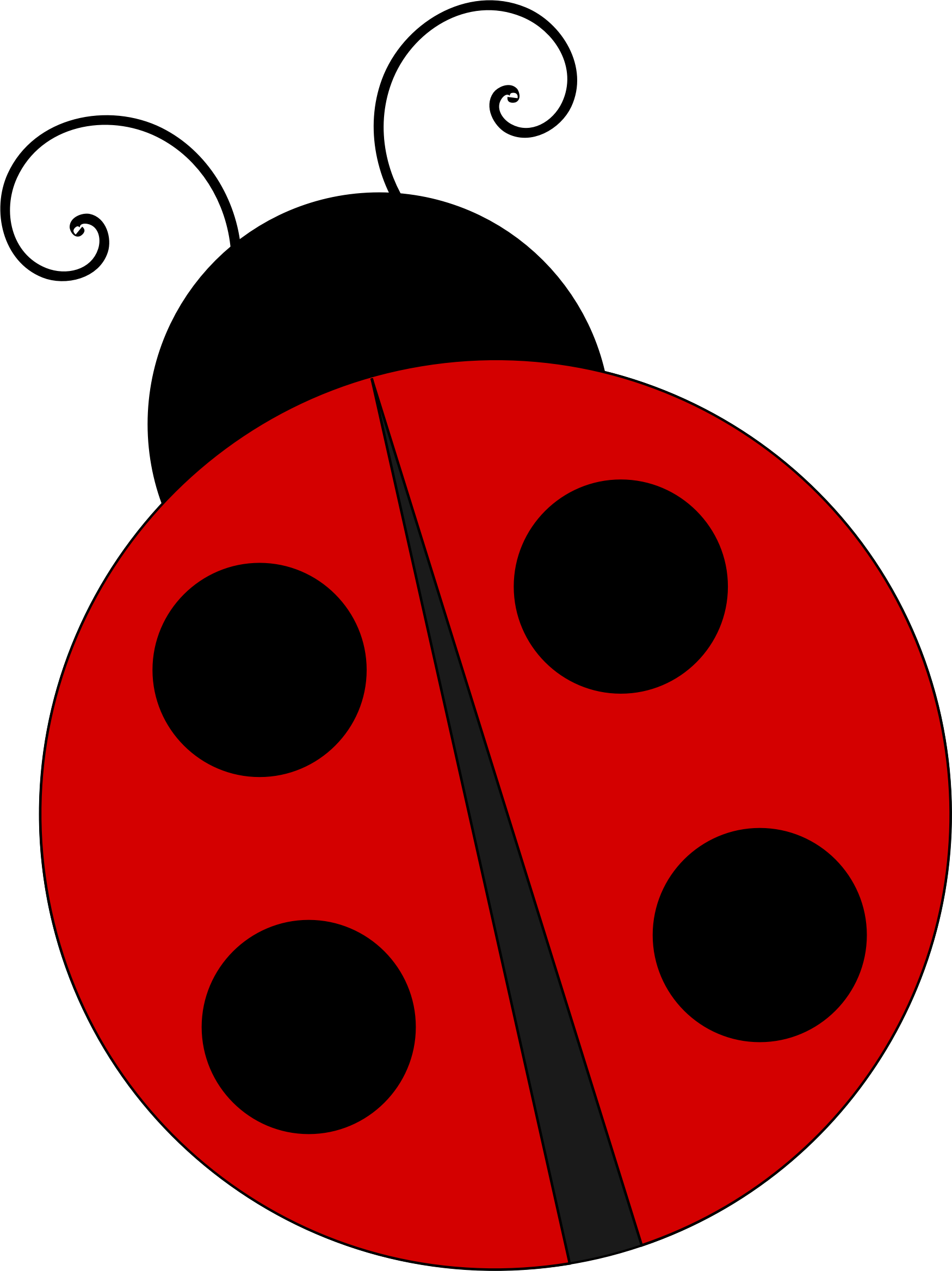 August 2019
Message From
The Teacher
Important Dates
August 30: Giftwrap Fundraiser begins
Field Trip Permission Slips and $15 due
September 2: Labor Day- No school
September 3: Field Trip
September 12: Chick-Fil-A Night
We have made it through the first 3 weeks! The students have learned about PBIS (Positive Behavior and Instruction Support) rules and procedures in the classroom and school. We have a great group of students, and I am very excited to see them grow as a family this year!
This year you will see your child become more responsible, and grow academically as well as socially! It is going to be a great year!
August Birthdays!
Joseph
Onir
Ethan
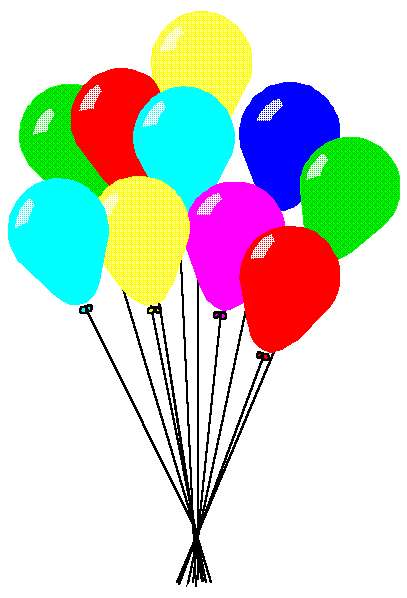 Reminders
What’s Coming Up In…
All transportation changes must be in writing. Emails and texts are not accepted.
School begins at 7:30, and ends at 2:30.
Please sign the agenda and reading log each night. Students are to read 20 minutes every night.
Reading: We will be working on building their reading stamina, as well as, introducing the elements of a story. 
Language Arts: We are learning about nouns, verbs, adjectives, and adverbs. We will also begin our personal narratives! 
Math: We have begun reviewing place value and rounding. We will also learn more about addition and subtraction. 
Science: We will learn about pollution and conservation. 
Social Studies: We will explore our world by learning about maps.
Homework: Read 20 minutes each night and study for any upcoming quizzes or tests.
Contact Ms. Gatlin
• Email: sgatlin@cartersvilleschools.org